Mean Field Variational Bayesian Data AssimilationEGU 2012, Vienna
Michail Vrettas1, Dan Cornford1, Manfred Opper2

1 NCRG, Computer Science, Aston University, UK
2 Technical University of Berlin, Germany
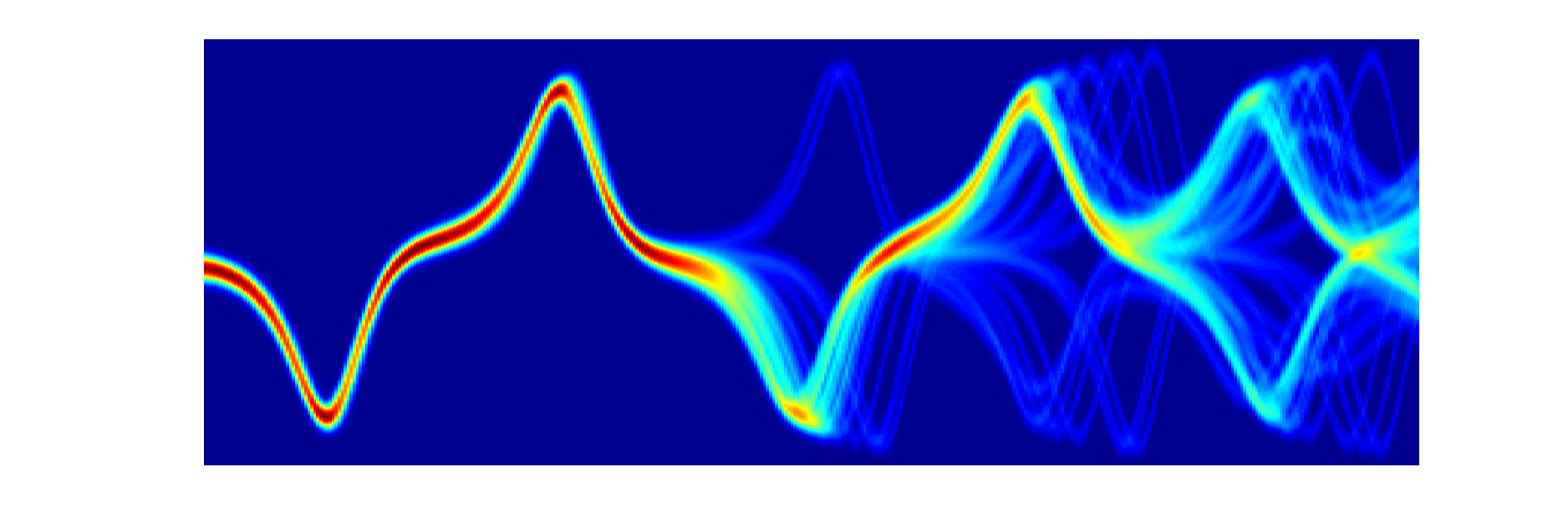 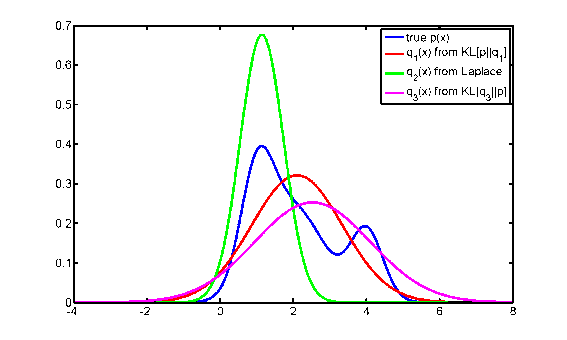 Why do data assimilation?
Aim of data assimilation is to estimate the posterior distribution of the state of a dynamical model (X) given observations (Y)
may also be interested in parameter (θ) inference
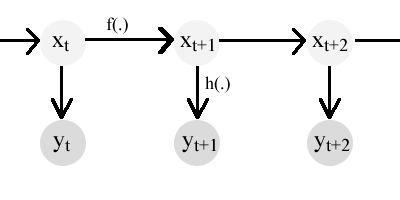 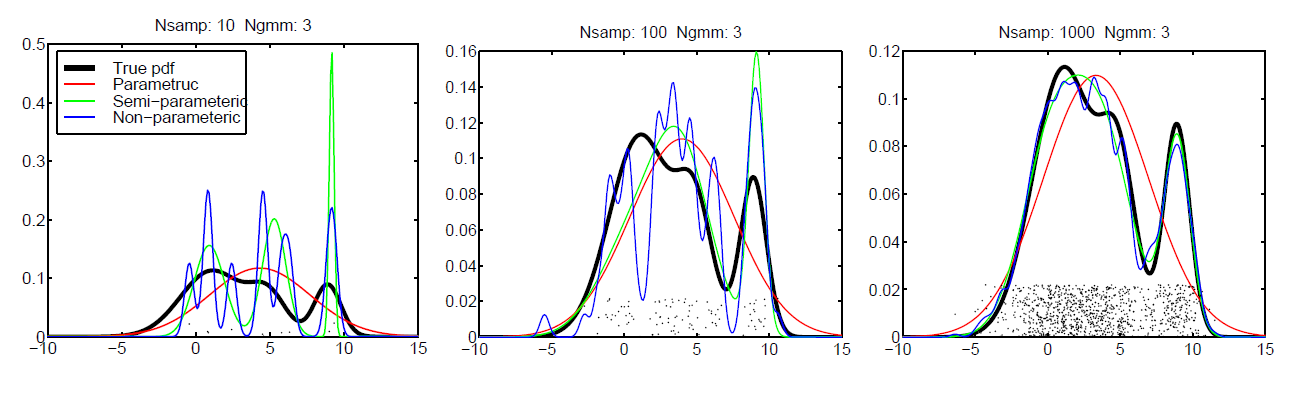 Framing the problem
Need to consider:
model equations and model error: 
observation and representativity error:
Take a Bayesian approach:

This is an inference problem
exact solutions are hard; analytical impossible
approximations: MCMC, SMC, sequential (EnKF)
Our solution
Assume the model can be represented by a SDE (diffusion process): 

We adopt a variational Bayesian approach
replace inference problem with an optimisation problem: find the best approximating distribution
best in sense of minimising the relative entropy (KL divergence) between true and approximating distribution


Question now is choice of approximating distributions
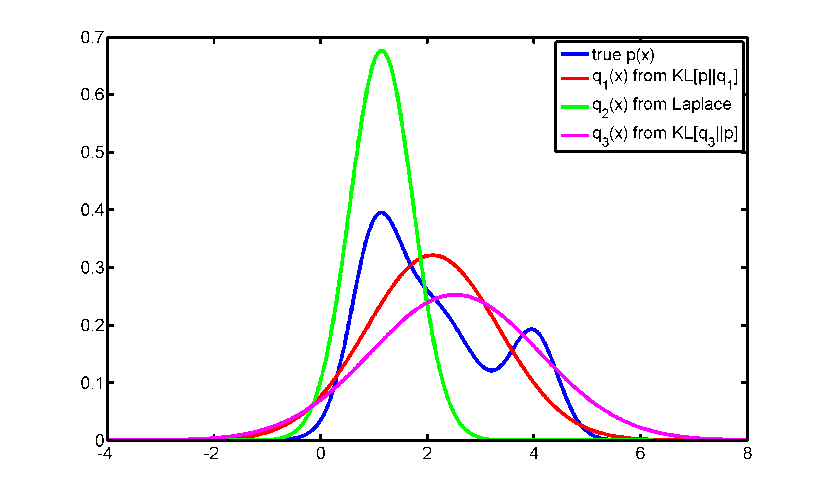 [Speaker Notes: Add time subscript to X, add free energy – recall Esde has expectation …]
On the choice of approximations
We look for a solution in the family of non-stationary Gaussian processes
equivalent to time varying linear dynamical system
add a mean field assumption, i.e. posterior factorises
parameterise the posterior continuous time linear dynamical system using low order polynomials between observation times
This gives us an analytic expression for cost function (free energy) and gradients
no need for forwards / backwards integration
[Speaker Notes: Constraints are built into formulation and no Lagrange multipliers, variance in log space]
Examples – not another Lorenz!
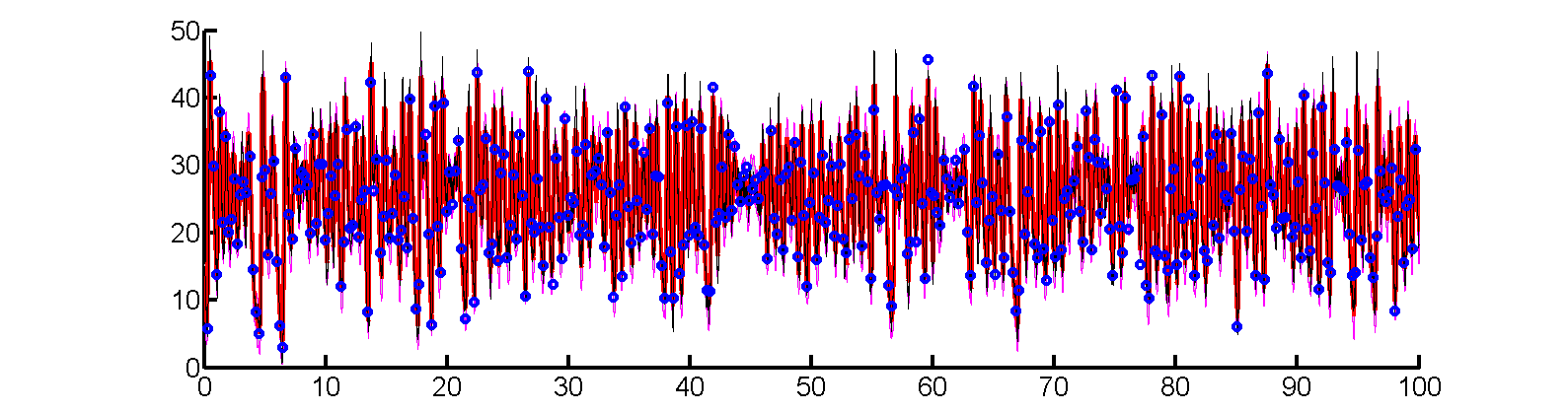 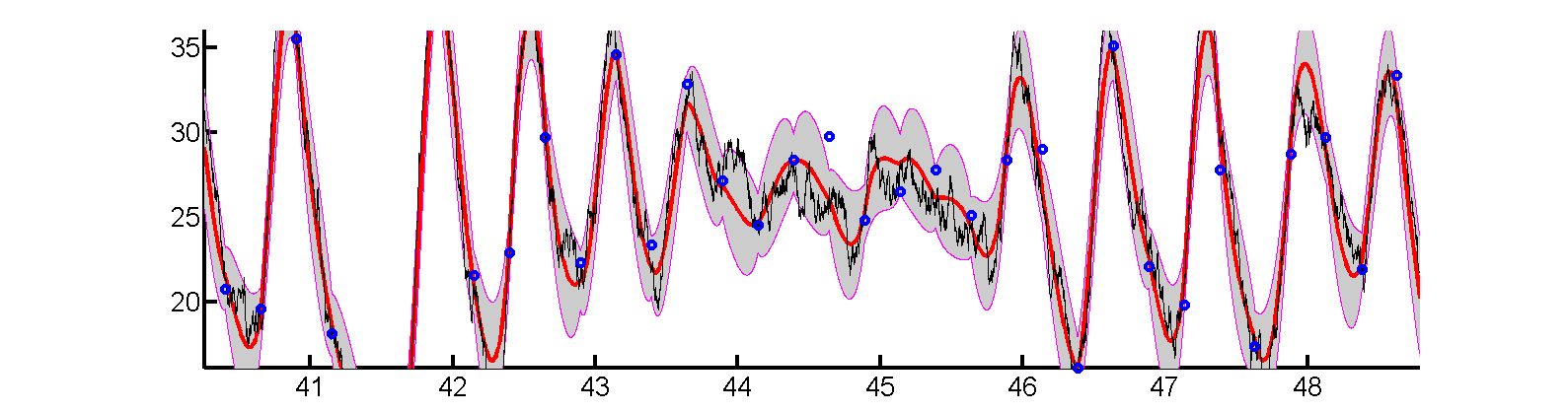 Examples: on larger systems
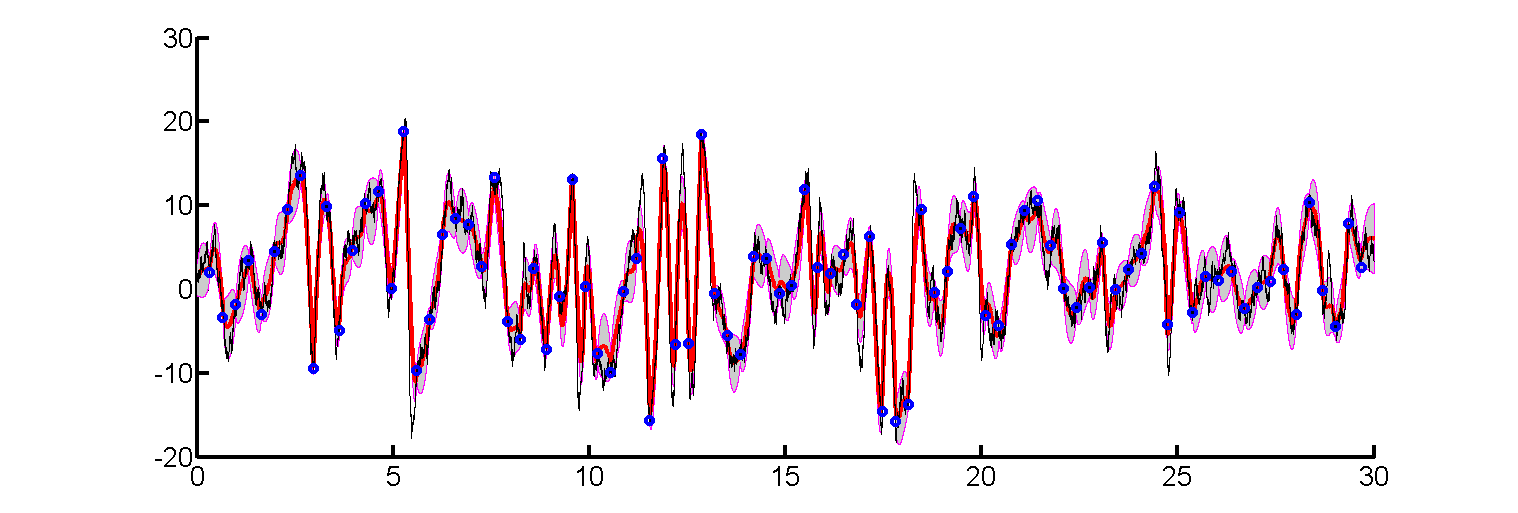 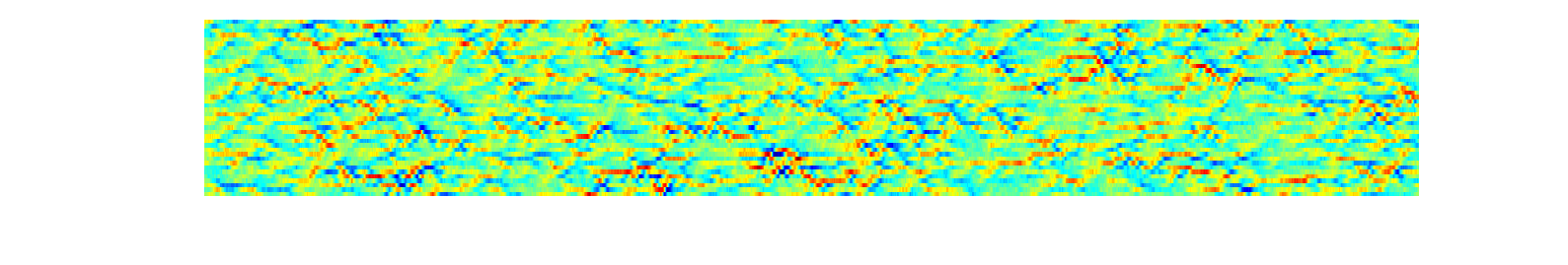 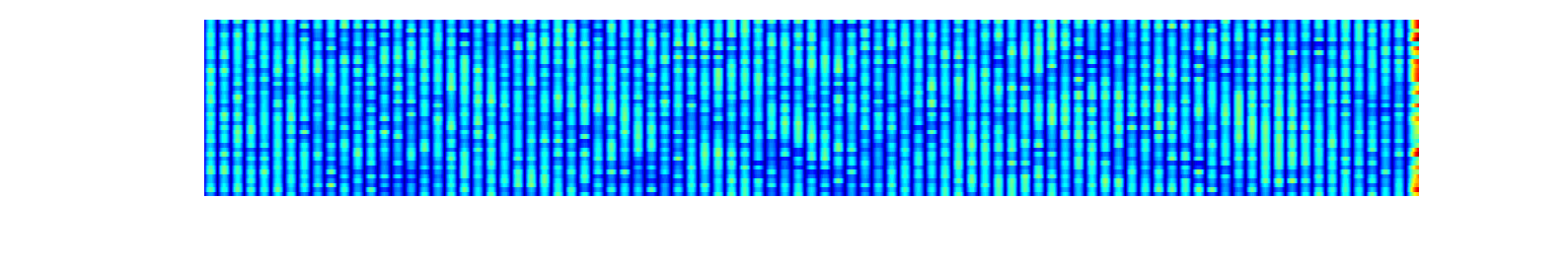 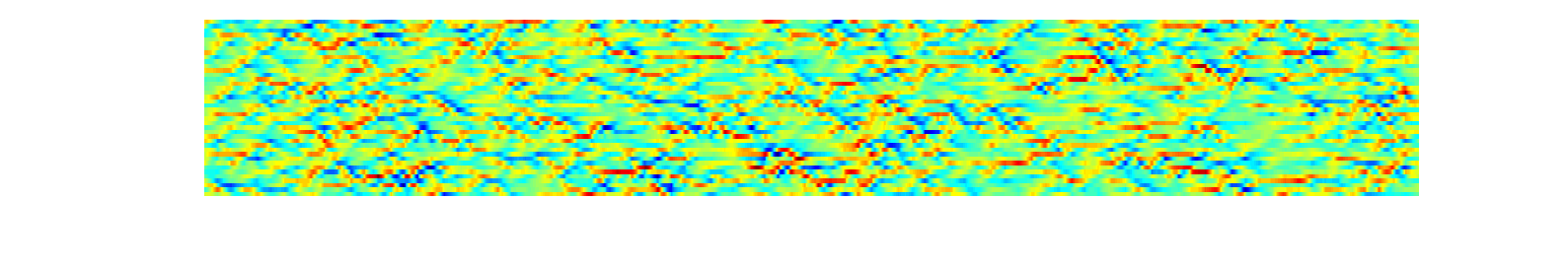 On algorithm complexity
Derivation of cost function equations challenging – but much can be automated
Memory complexity < full weak constraint 4D VAR
need to store parameterised means and variances
Time complexity > weak constraint 4D VAR
integral equations are complex, but can be solved analytically: no adjoint integration is needed
Long time windows are possible
provides a bound on marginal likelihood, thus approximate parameter inference is possible
Relation to other methods
This is a probabilistic method – targets the posterior, thus mean optimal
4D VAR (except Eyink’s work) targets the mode
Works on full time window; not sequential like EnKF and PF approaches
no sampling error, but still have approximation error



Probably most suited for parameter estimation
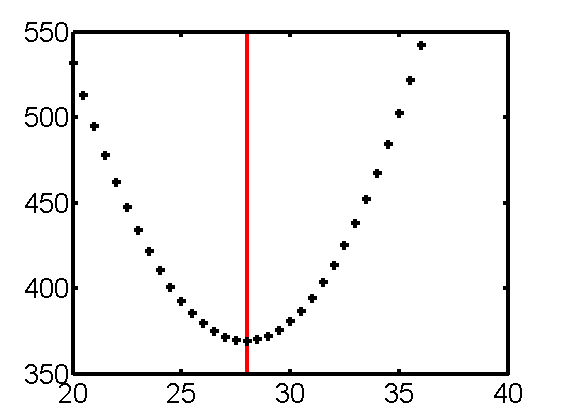 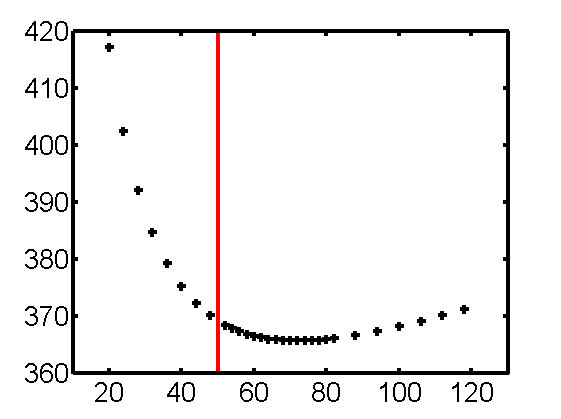 Limitations
Mean field => no correlations!
note correlations in model and reality still there, approximation only estimates marginally
Variational => no guarantees on approximation error
empirically we see this is not a problem, comparing with very expensive HMC on low dimensional systems
Parameterisation => much be chosen
Gaussian assumption on approximation, not true posterior
quality of approximation depends on closeness to Gaussian
Implementation => model specific
need to re-derive equations if model changes, but automation possible
Conclusions
Mean field methods make variational Bayesian approaches to data assimilation possible for large models
main benefit is parameter inference with long time windows
next steps test for inference of observation errors
Acknowledgement: This work was funded by the EPSRC (EP/C005848/1) and EC FP7 under the GeoViQua project (ENV.2010.4.1.2-2; 265178)